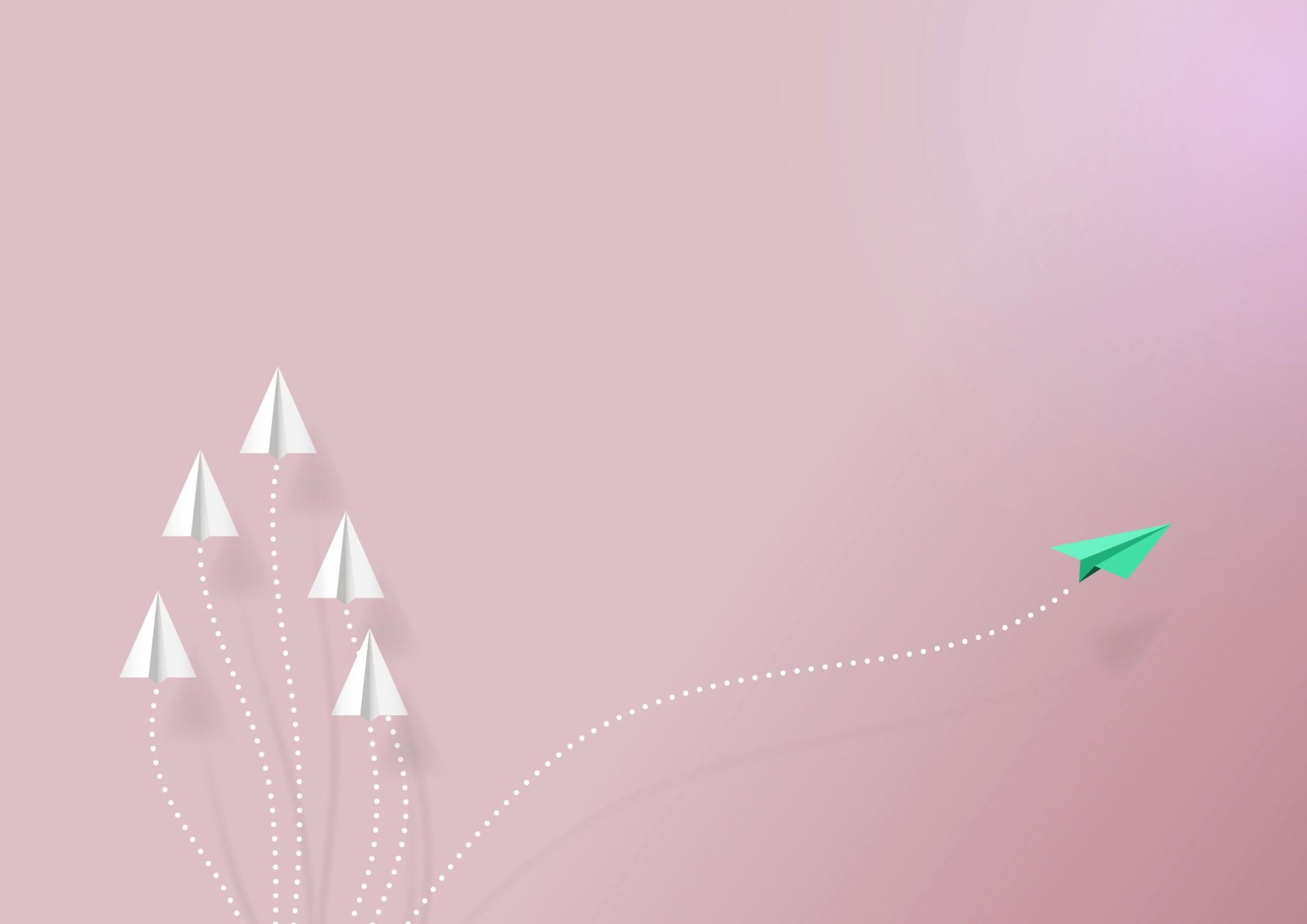 Disclosing Dual/Variable Rate Commissions
Applying Standard of Practice 3-4 in a Post Settlement World
What is A Dual/Variable Rate Commission?
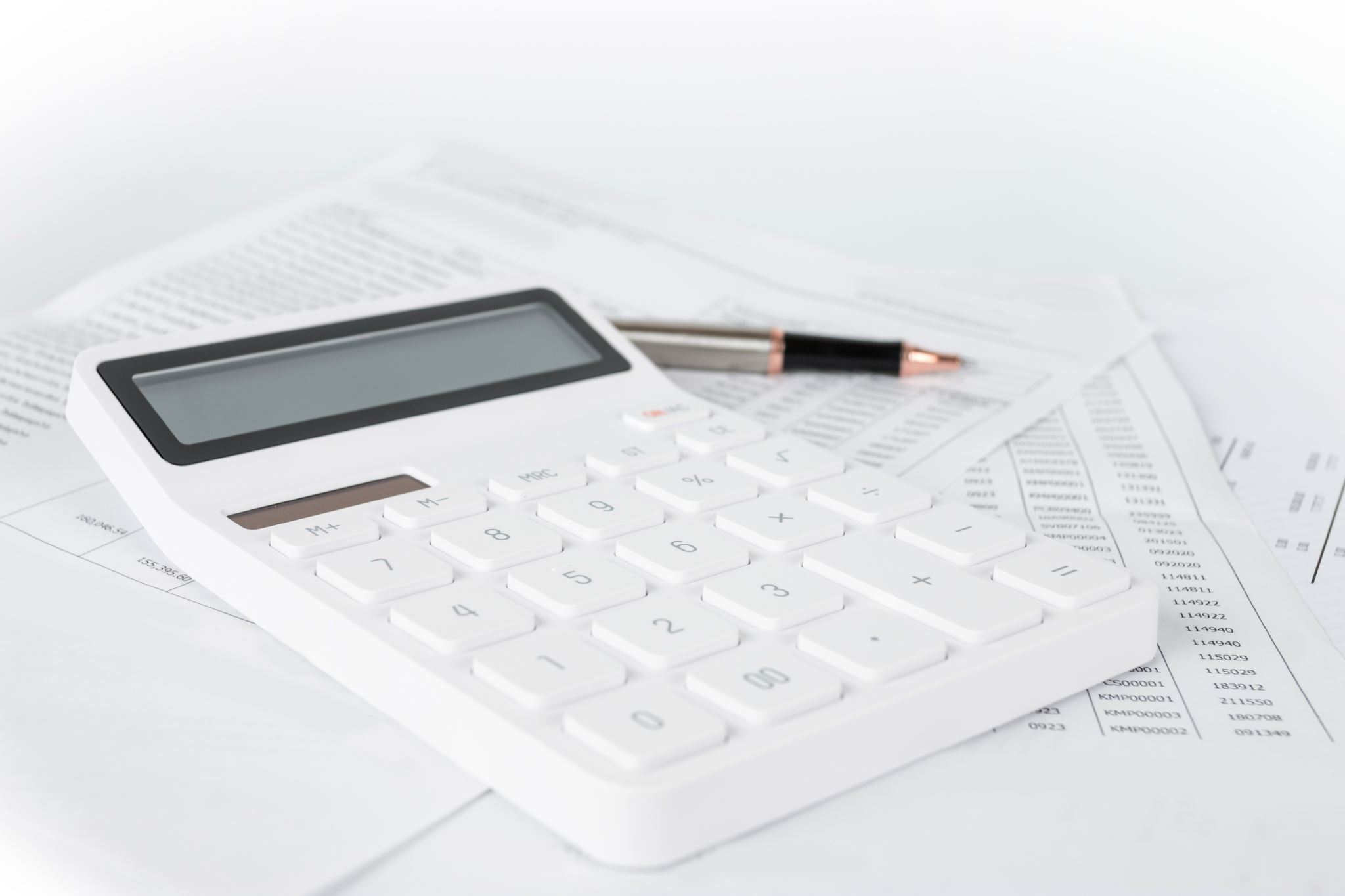 If you are the listing broker and your fee varies depending on the agency relationships of the parties (whether that be buyer agency, dual agency, designated agency, or unrepresented buyer), then you have a dual or variable rate commission arrangement.
[Speaker Notes: [Read Slide]]
Example of A Dual/Variable Rate Commission Arrangement
[Speaker Notes: The Virginia REALTORS® Exclusive Authorization to Sell Agreement (Form 400) provides the option for setting a dual or variable rate commission arrangement. 

The listing firm may charge different professional service fees based on the agency relationship that develops in the transaction.]
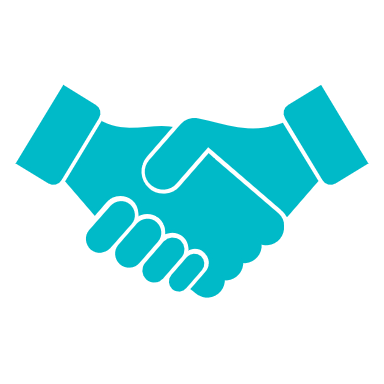 Code of Ethics Article 3
The REALTOR® Code of Ethics Article 3 requires REALTORS® to cooperate with other brokers, and while cooperation does not require compensation, when cooperative compensation is offered, there are certain rules you must follow.
[Speaker Notes: [Read Slide]]
Standard of Practice 3-4
[Speaker Notes: [Read Slide]

Some important things to remember about this Standard of Practice: the listing broker has an affirmative obligation to disclose the existence of the variable rate. This used to be done easily with a check box or field in the MLS systems. Now that cooperative compensation is prohibited on the MLS, most if not all MLSs have removed the field to disclose the existence of a variable rate commission. So, listing agents need to make this disclosure in some other way.]
How and When to Disclose
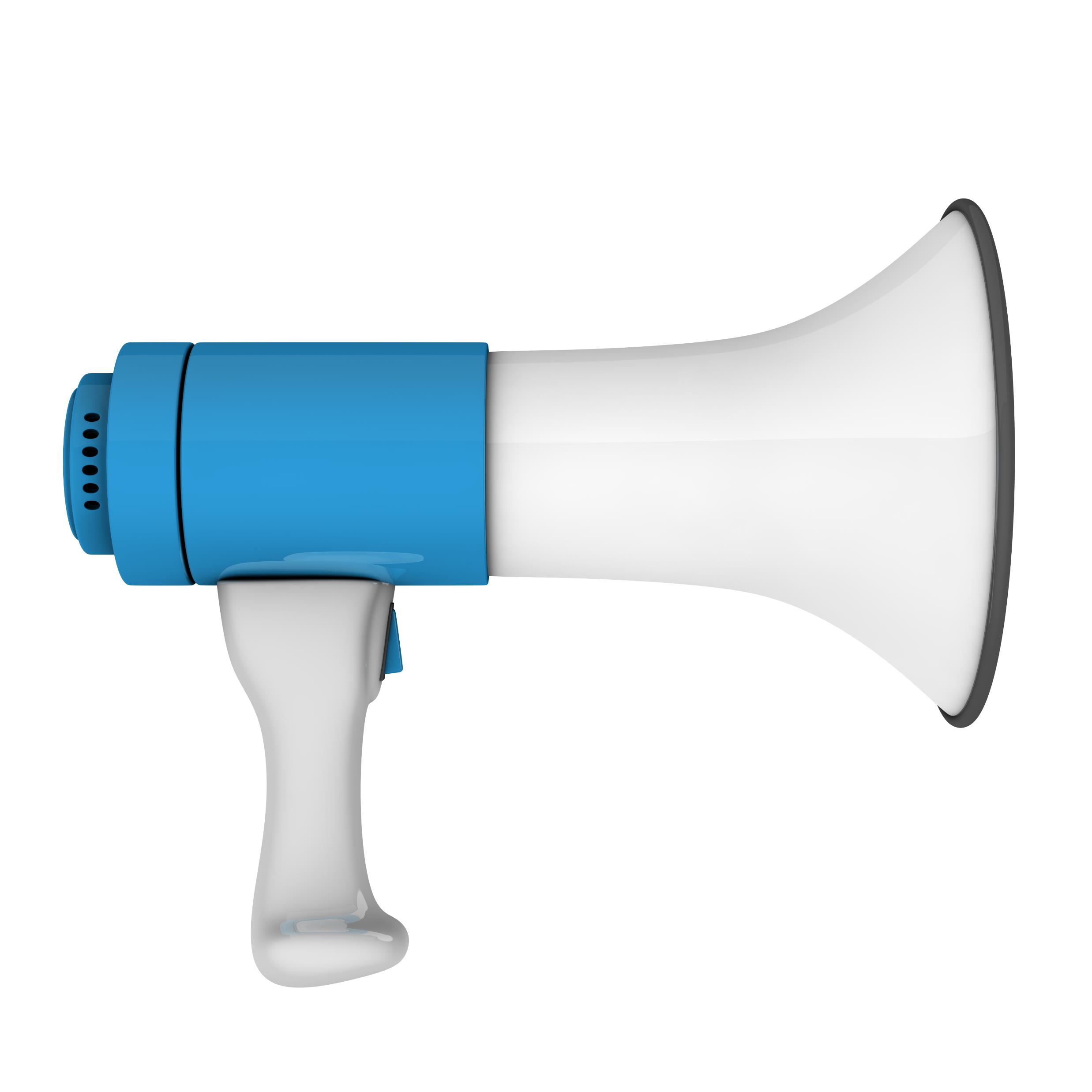 Listing brokers need to make the disclosure as soon as practical. 
When a buyer agent calls to ask whether the listing firm is offering cooperative compensation, or when the listing broker extends an offer of cooperative compensation, these may be some of the soonest practical times for the listing broker to disclose the existence of a variable rate commission.
[Speaker Notes: [Read Slide]]
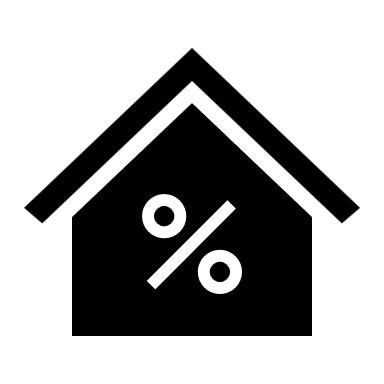 What Needs to Be Disclosed?
First, the listing agent must disclose the existence of the dual or variable rate commission as soon as practical.

Next, if the buyer’s agent asks for the difference in the rates, then the listing agent has the obligation to disclose that differential.
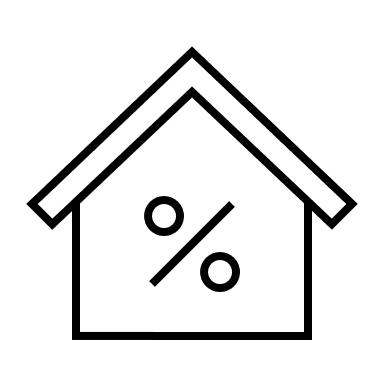 [Speaker Notes: [Read Slide]

Why does this Standard of Practice exist in the first place? 

If a listing broker charges the seller less overall commission when a transaction involves dual representation than if the transaction involves a buyer broker from another firm, then two offers at the same purchase price will net the seller different amounts at closing. If the buyer represented by a broker from another firm is aware of the difference in the commission amounts, then it gives that buyer an equal opportunity to make a competitive offer with a buyer represented by the listing firm.]
Resources
[Speaker Notes: Here are some resources on this issue. 

NAR’s case interpretations highlight how an ethics violation may occur by failing to disclose a dual/variable rate commission arrangement.]